Séminaire national BTS Maintenance des Systèmes – Lycée Raspail Paris
13 et 14 novembre 2014
La stratégie pédagogique et les espaces de formation
Approche générale pour les 3 options
1
Dominique PETRELLA – IA-IPR STI Versailles
Stratégie de formation au BTS MS
Principaux concepts

Une rupture avec l’organisation de la formation articulée autour de spécialités (Génie électrique, génie méca construction, génie méca productique).
Un décloisonnement disciplinaire au sein d’une équipe réduite d’enseignants techniques.
Des enseignements technologiques en liens constants avec celui de Physique-chimie
Une formation par compétences organisées autour de tâches professionnelles.
Une pédagogie la plus inductive et la plus concrète possible en limitant la durée des cours en classe entière (public majoritairement issu de Bac Pro)
La mise en place d’études de cas ou de travaux dirigés s’appuyant sur l’utilisation des outils numériques.
2
Mise en œuvre des compétences et des savoirs dans le cadre d’une activité de maintenance corrective ou préventive
C21 C31 C32 C15


S8  S9
C51 C52 C53


S9 S10
Problématique de maintenance préventive ou corrective ou de conduite
C22


S5
Approcher et analyser le système
Préparer l’intervention
C11 C12  C13 C15 C61 C62


S10 S8
Intervenir sur le système
Communiquer suite à l’intervention
Identifier des phénomènes scientifiques et des solutions technologiques
C23 C24


S4 S6 S7
Mise en œuvre des compétences et des savoirs dans le cadre d’une activité d’amélioration ou d’intégration
C21 C31 C32 C15


S8  S9
C51   C52 C53


S9 S10
Problématique d’amélioration ou d’intégration
Approcher et analyser le système
C22


S5
Préparer l’intervention
Intervenir sur le système
C14 C15


S10 S8
Communiquer suite à l’intervention
C23   C24 C41


S4  S6  S7
Concevoir des solutions Technologiques
Stratégie de formation au BTS MS
L’organisation des enseignements est principalement articulée autour de la zone des systèmes pluritechnologiques, supports communs aux différents enseignements.
L’agencement des espaces doit favoriser une approche interdisciplinaire, le travail en équipe réduite, la mise en œuvre de la démarche de projet, les apprentissages par
1 laboratoire de 15 places (*)
1 espace technique
Laboratoire pluritechnologique
Espace de réparation-démontage-montage
Zone de systèmes pluritechnologiques
1 Salle d’enseignement
Magasin de stockage
1 espace d’intervention sur des systèmes industriels
15 apprenants
1 seule salle de cours 30 places avec TICE
5
(*)Ce laboratoire peut également être établi pour 30 apprenants avec 2 enseignants
Stratégie de formation au BTS MS
Magasin de stockage
Laboratoire pluritechnologique
Zone de systèmes pluritechnologiques
1 Salle d’enseignement
Espace de réparation-démontage-montage
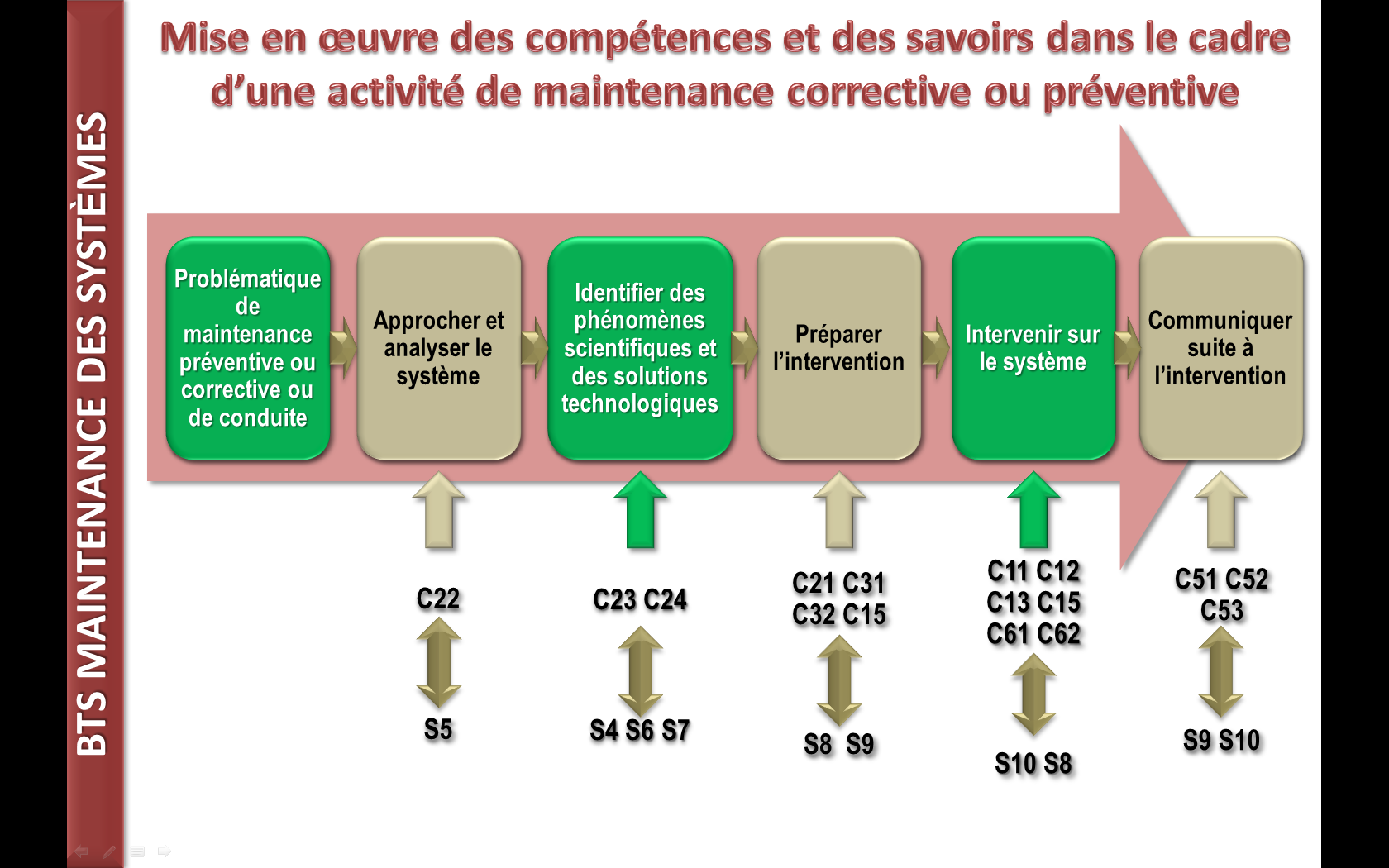 6
La zone des systèmes pluritechnologiques
Dédiée principalement à l’enseignement 
« Technique de maintenance et de conduite »
Zone de systèmes pluritechnologiques
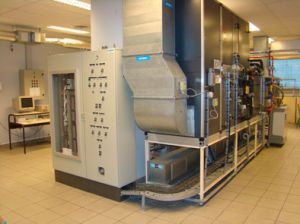 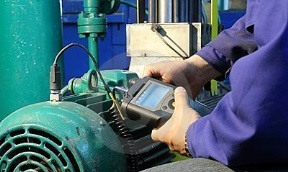 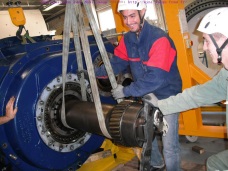 Approcher et analyser le système
Intervenir sur le système
Cette zone de systèmes de la spécialité possède les caractéristiques :
De 250 à 400 m2(*) – énergies élec. et pneum.
Cet espace intègre la zone de montage-démontage
8 systèmes réels mini en fonctionnement et représentatifs des solutions technologiques actuelles en entreprise.
Elle permet l’accueil de 15 apprenants.
Elle peut être mutualisée avec une formation de Bac Pro de la spécialité.
Les systèmes possèdent des solutions technologiques en réponse au référentiel (chaine d’énergie et d’information)
Identifier des phénomènes scientifiques et des solutions technologiques
Fonctions technique et pédagogique
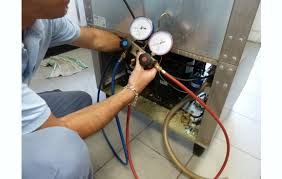 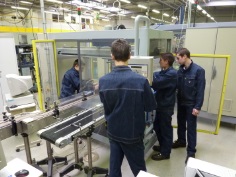 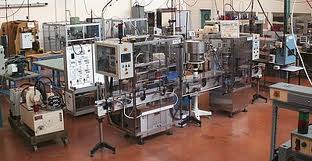 (*) 400 m2 si espace partagé avec la formation Bac Pro
450 m2 mini pour l’éolien.
7
Le laboratoire pluritechnologique
Dédiée à l’enseignement de « Etude pluritechnologiques des systèmes »
et «  organisation de la maintenance »
Ce laboratoire possède 2 fonctions d’enseignement pour 15 apprenants (ou 30 apprenants avec 2 enseignants intervenants ensemble au titre du décloisonnement des spécialités) :
La découverte, la connaissance des principes scientifiques et techniques des solutions technologiques des parties commandes et opératives des systèmes (savoirs S6 et S7 du référentiel). 
L’exploitation des ressources numériques pour la communication technique et la gestion de la maintenance. 
Il possède :
100 m2 -1VDI - 15 PC en réseau
10 sous-systèmes pluritechno. (support didactisé ou non, banc d’essai…) ou 15 sous-syst. si 30 apprenants et 2 enseignants.
Energies élec. et pneumatique
Une organisation en ilots d’apprentissage induisant des TP par équipe et l’investigation
Outils numériques pour la gestion de maintenance (GMAO…)
Approcher et analyser le système
Préparer l’intervention
Communiquer suite à l’intervention
Identifier des phénomènes scientifiques et des solutions technologiques
Fonctions technique et pédagogique
Laboratoire pluritechnologique
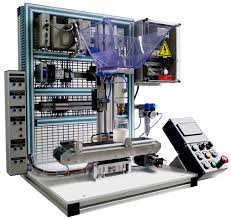 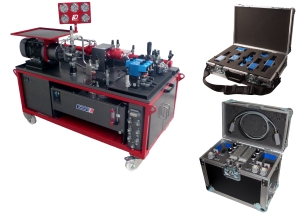 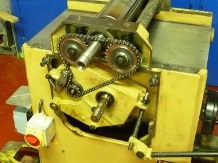 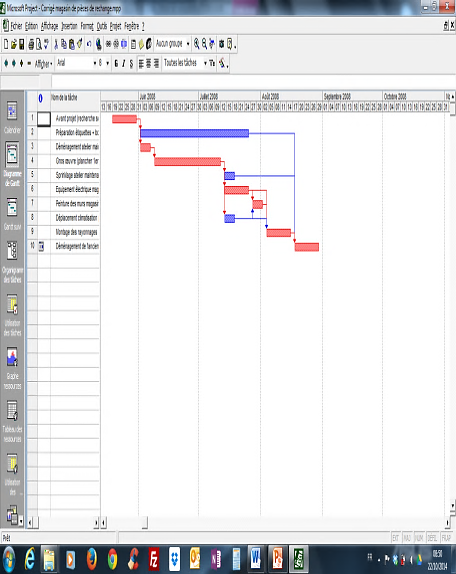 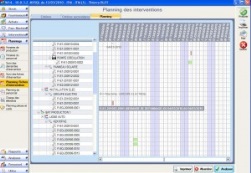 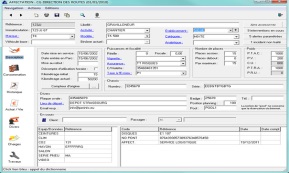 8
La salle d’enseignement
Fonctions technique et pédagogique
Problématique de maintenance préventive ou corrective ou de conduite
Approcher et analyser le système
Préparer l’intervention
Communiquer suite à l’intervention
Identifier des phénomènes scientifiques et des solutions technologiques
Cette salle possède 30 places et permet :
Les apports de cours avec TNI (S5 à S10)
Les études de cas ou les TD avec utilisation des outils numériques (S5 à S10)
Les lancements d’activités pratiques (S10)
Les synthèses de connaissances
Les contrôles de connaissances
Les activités de communication écrite ou orales
Elle doit permettre le travail par équipe (création d’ilots)
1 Salle d’enseignement
30 PC en réseau
Cette salle peut être le lieu d’enseignement en effectif réduit de l’organisation de la maintenance avec l’utilisation des moyens informatiques.
9
Les applications numériques pour les 3 options
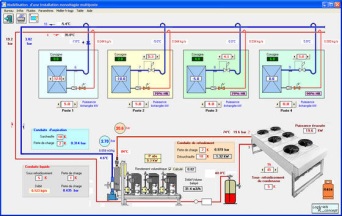 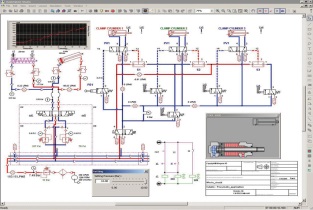 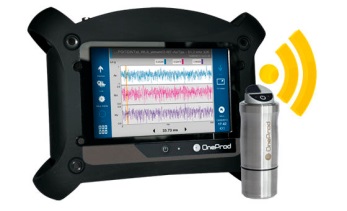 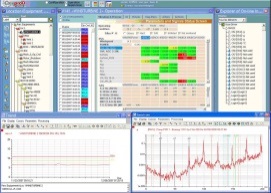 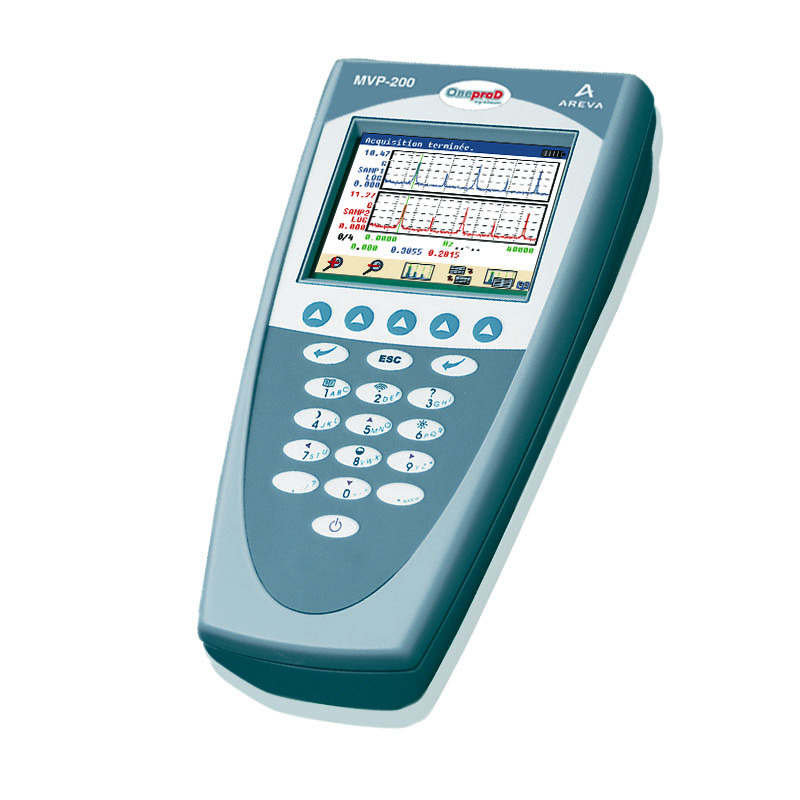 10
Concepts  d’organisation de la formation
La mise en place de la formation du BTS MS nécessite de la part de chaque établissement et de ses équipes, une étude approfondie du référentiel et une analyse des compétences, de l’expérience et des potentialités pédagogiques de l’équipe qui peut prendre en charge cette formation.

Une organisation des enseignements à  l’initiative de chaque  équipe.
De 2 à 3 professeurs STI intervenant sur la globalité des enseignements techniques et professionnels par année.
Il est indispensable d’aborder les systèmes dans leur globalité technologique.
La répartition des enseignements ne doit pas aboutir à l’attribution à un enseignant de l’étude pluritechnologiques des systèmes (laboratoire pluritechnologiques) sans prise en charge de celui des techniques de maintenance (activités pratiques sur systèmes en atelier).
Une programmation pédagogique organisée autour d’unité de formation (centre d’intérêt de formation)
11
Proposition d’organisation de la formation en 1ere année
Une 1ere année de formation qui peut posséder la même structure pour les 3 options
Elle doit être organisée non plus par une juxtaposition des enseignements, mais au contraire dans une cohérence collective des enseignements techniques, scientifiques et professionnels dans un parcours de formation commun identique pour les 3 options, établi à partir des activités et tâches professionnelles.
Parcours suivant des cycles de formation
12
Proposition d’organisation en 1ere année
Organisation de la maintenance (1+2+0)
~ 4 semaines
Techniques de maintenance, conduite, prévention (1+0+5)
Enseignement sur toute l’année
~ 10 semaines
La compétence C13 n’est pas évaluée pour l’option Systèmes Eoliens
A la suite ou en même temps que A2
~ 8 semaines
~ 4 semaines
Études pluritechnologiques des systèmes (2+3+5)
Physique et  Chimie (2+0+2)
13
Proposition d’organisation en 2e année – Systèmes de production
La seconde année (option système de production)est articulée entre l’étude et la réalisation du projet en entreprise (E62), et les différentes sous-épreuves techniques en cours de formation (CCF) : E51, E52.
Préparation
Parcours suivant des cycles de formation
Préparation
Parcours 2ème année pour l’option Systèmes de Production
14
Proposition et contraintes d’organisation en 2e année – S. Prod.
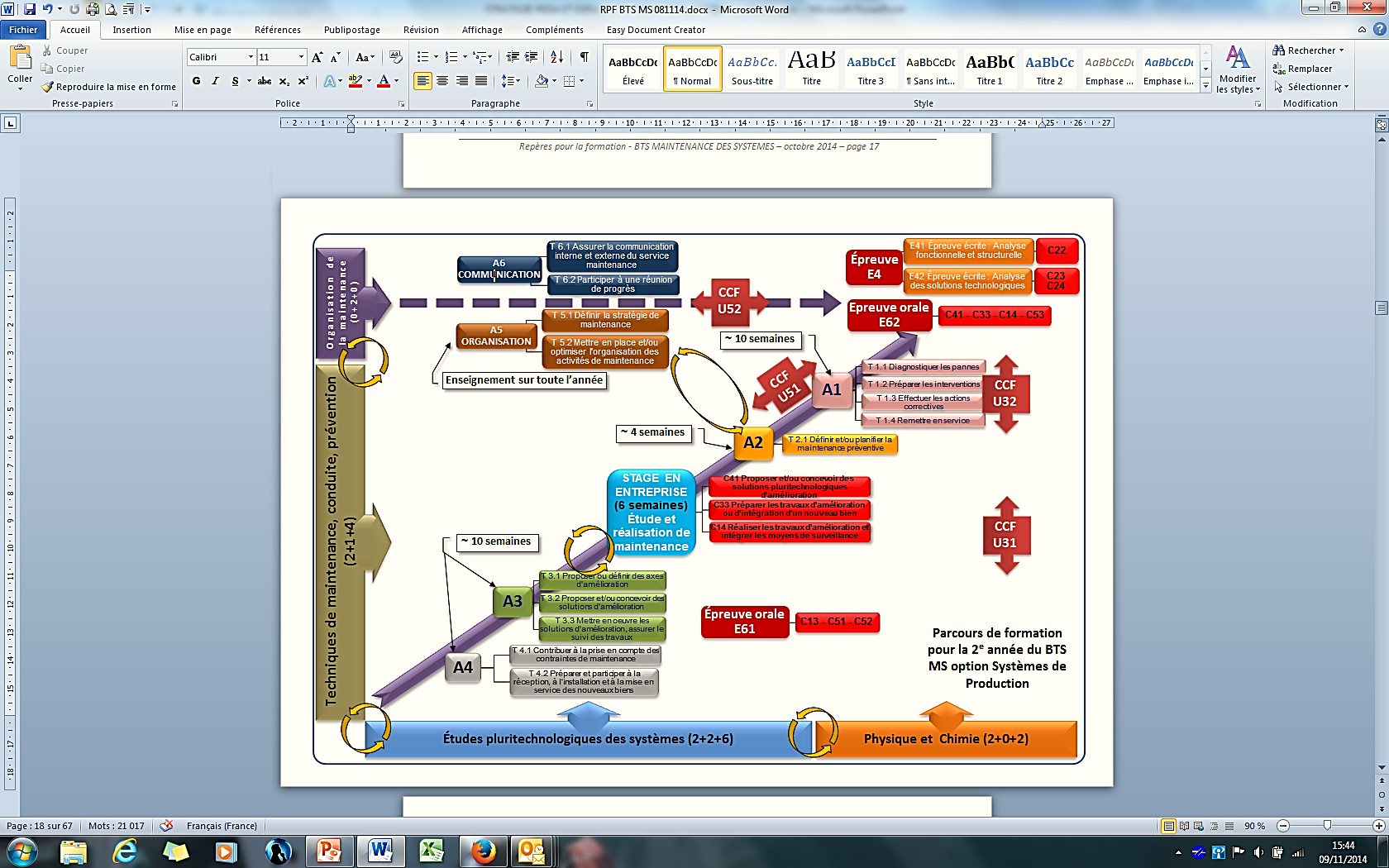 15
Proposition et contraintes d’organisation en 2e année – S. Energétiques
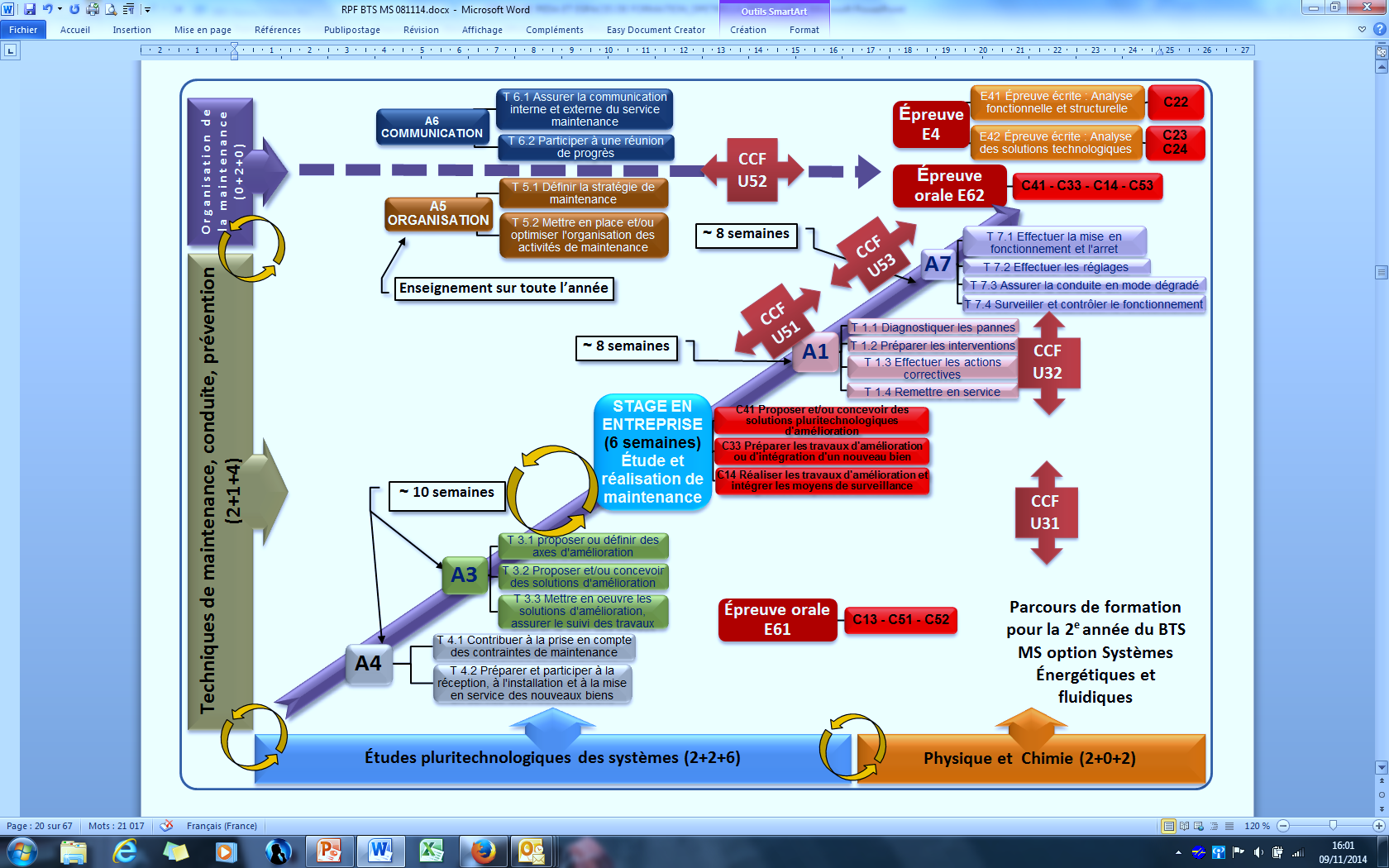 16
Proposition et contraintes d’organisation en 2e année – Systèmes Eoliens
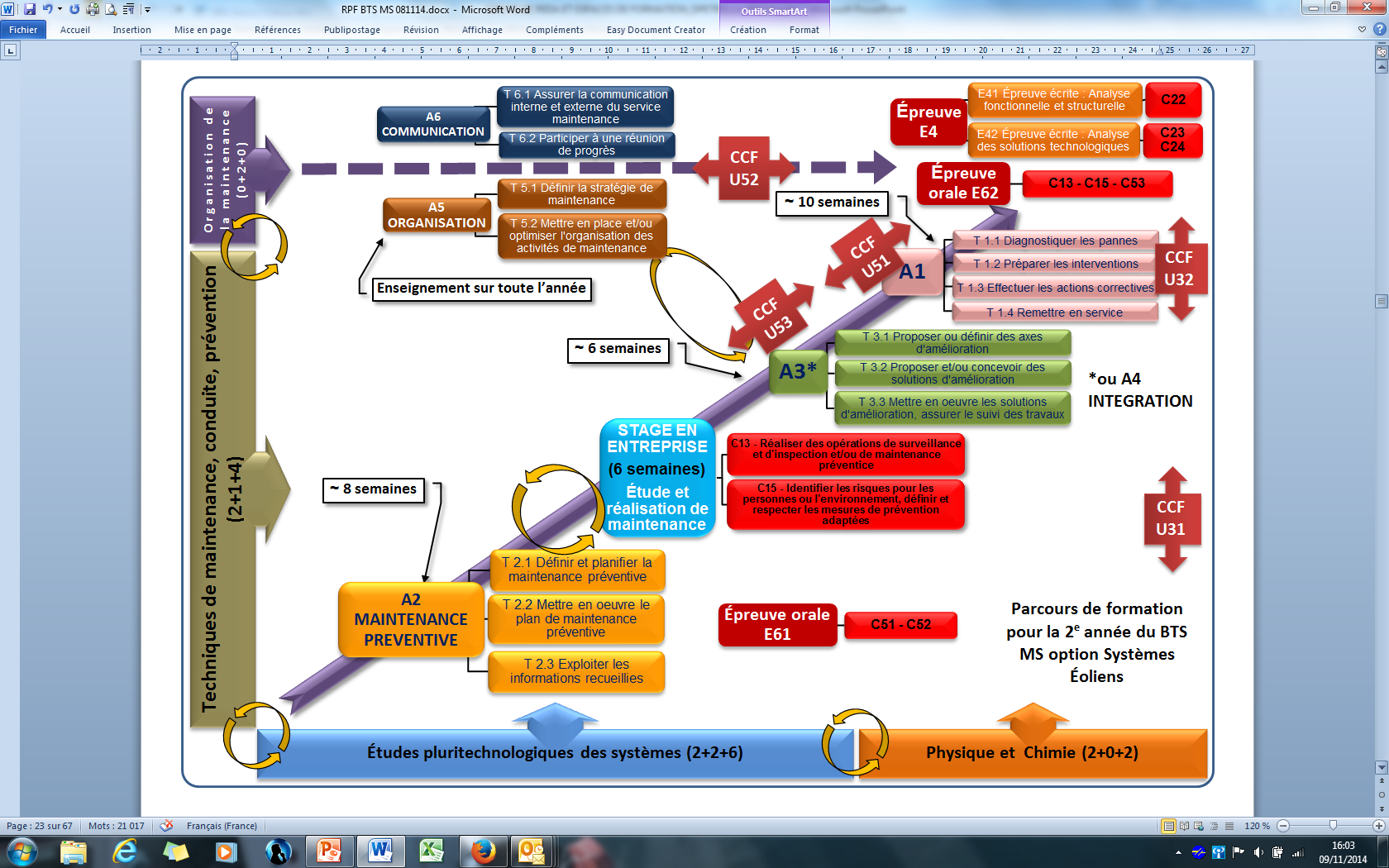 17
Séminaire national BTS Maintenance des Systèmes – Paris – 13 et 14 novembre 2014
Merci de votre attention
18
Dominique PETRELLA – IA-IPR STI Versailles